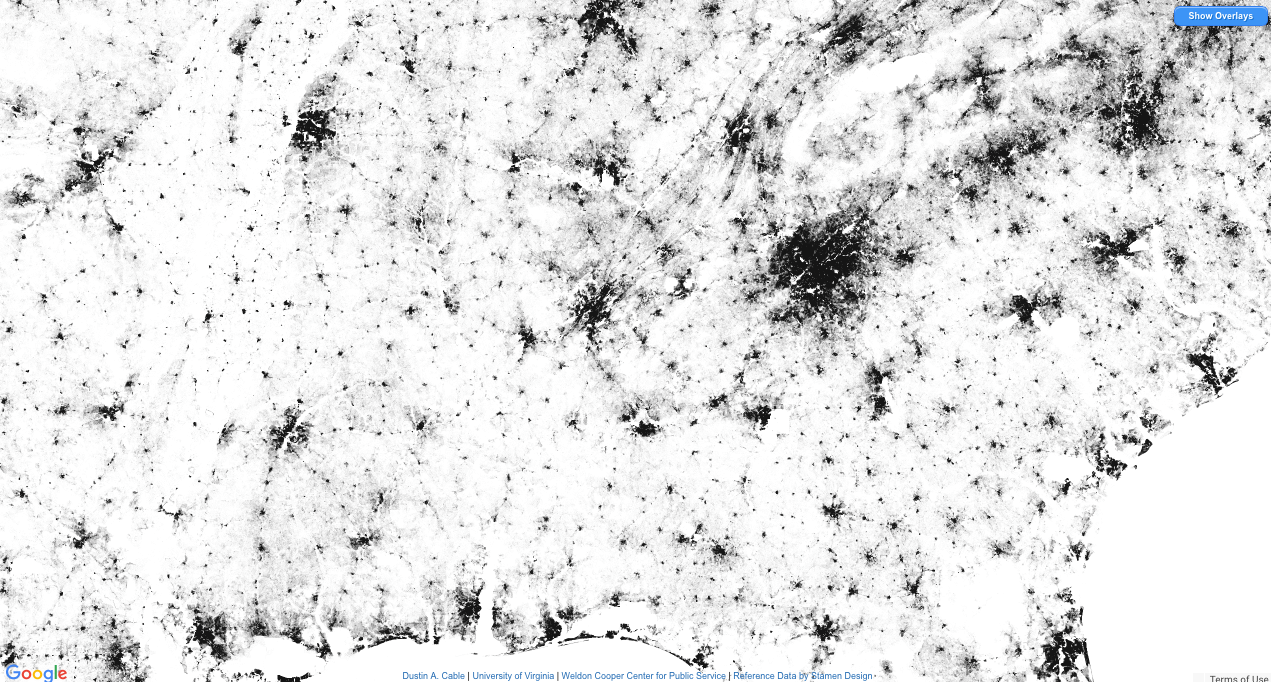 How many 
MAJOR US CITIES 
can you name?
How many US Cities can you name?
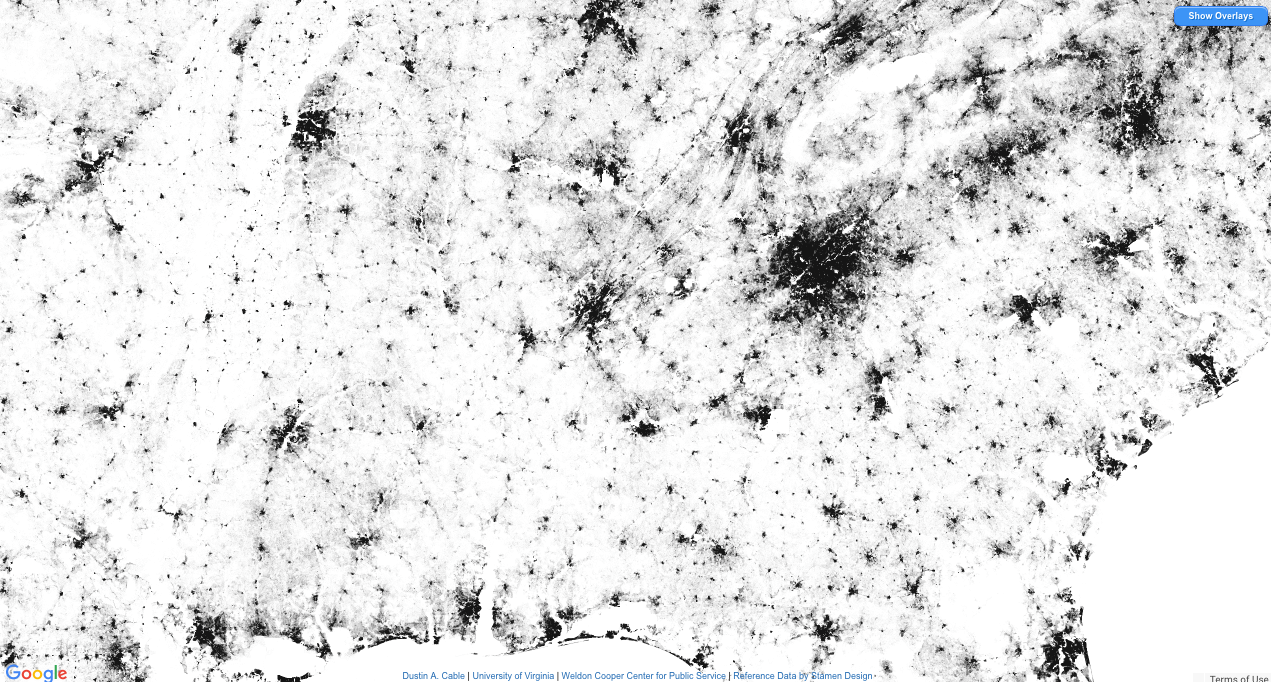 Nashville
Knoxville
Murfreesboro
Memphis
Chattanooga
Atlanta
How many US Cities can you name?
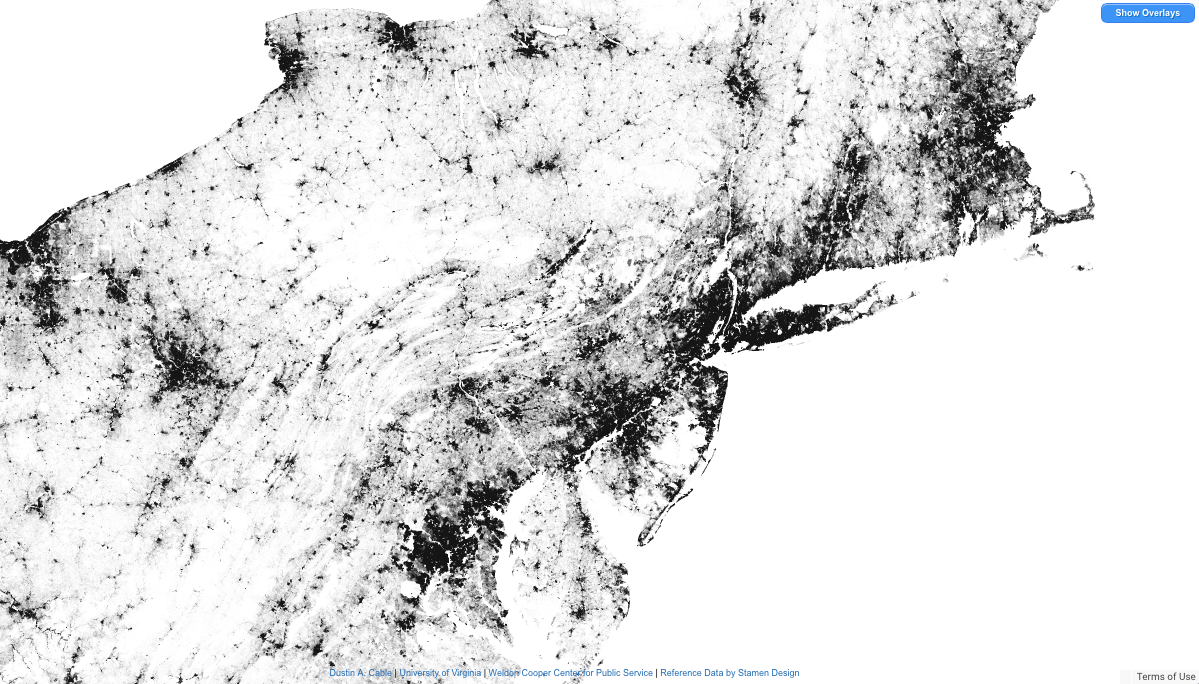 Boston
New York City
DC
How many US Cities can you name?
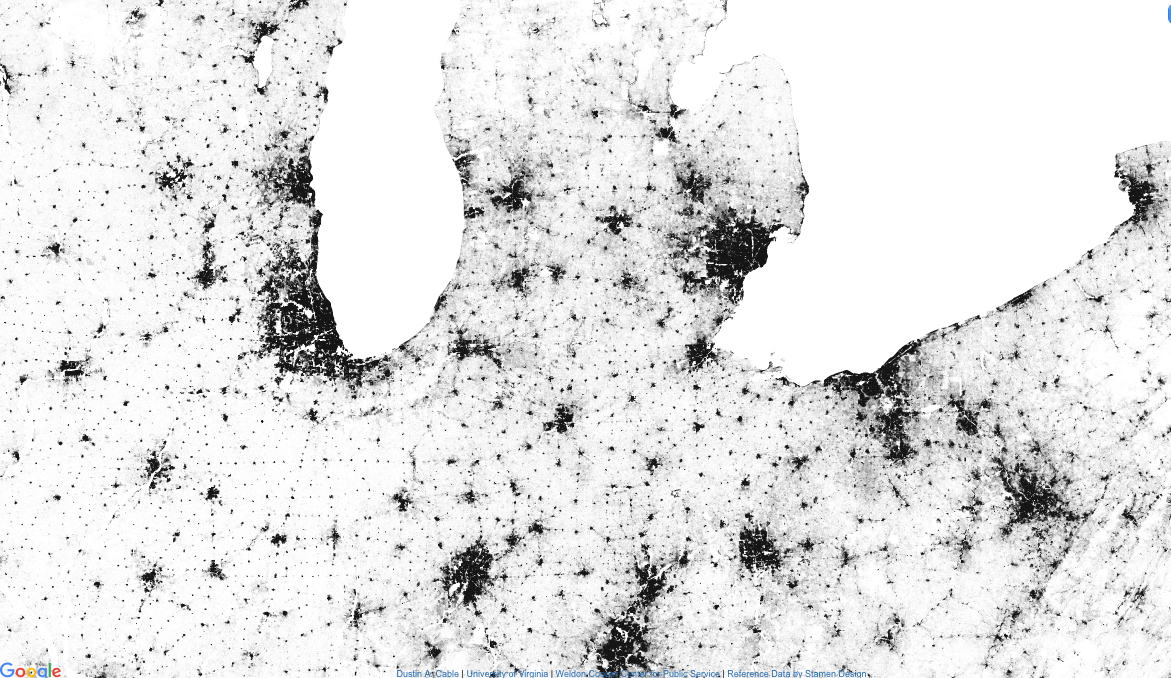 Detroit
Chicago
Cleveland
How many US Cities can you name?
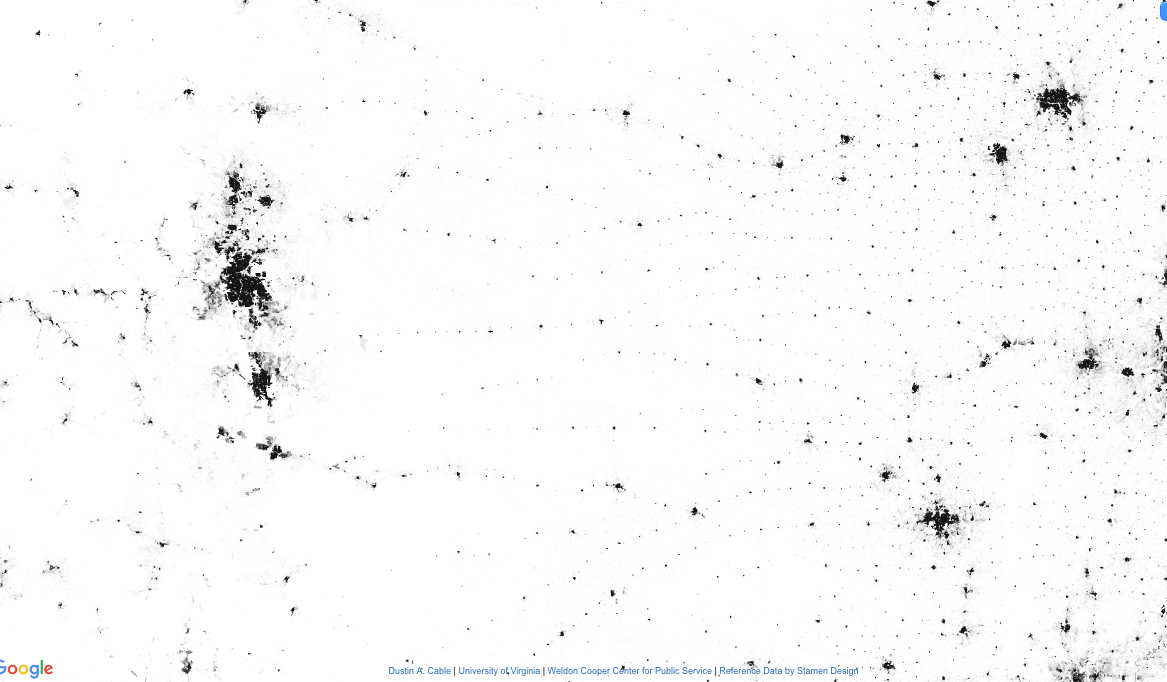 Denver
How many US Cities can you name?
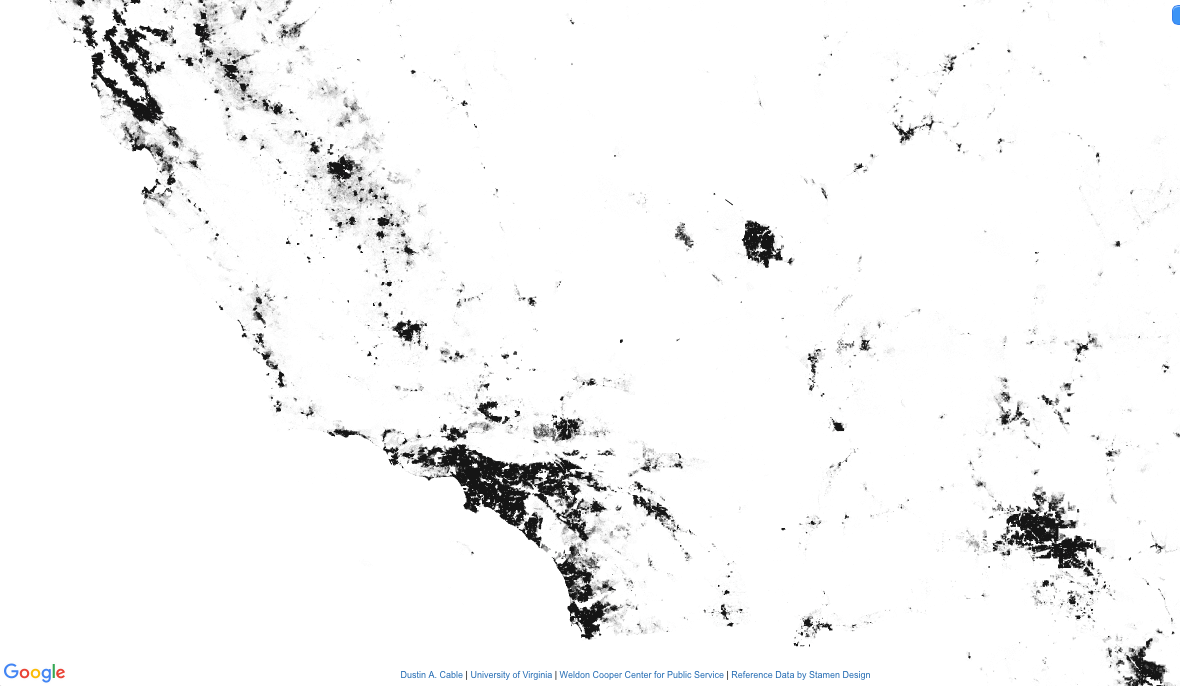 Los Angeles